Warm Up #5
In the video, how could global warming negatively affect the growth of sequoia trees?

Why do controlled fires actually help Yosemite National Park?  Give two organisms directly affected.

Why do you think there are so few forests remaining in the US?

I am planning on going to Yosemite in a few weeks….if you have been before….suggestions of things to do/see?
Forests
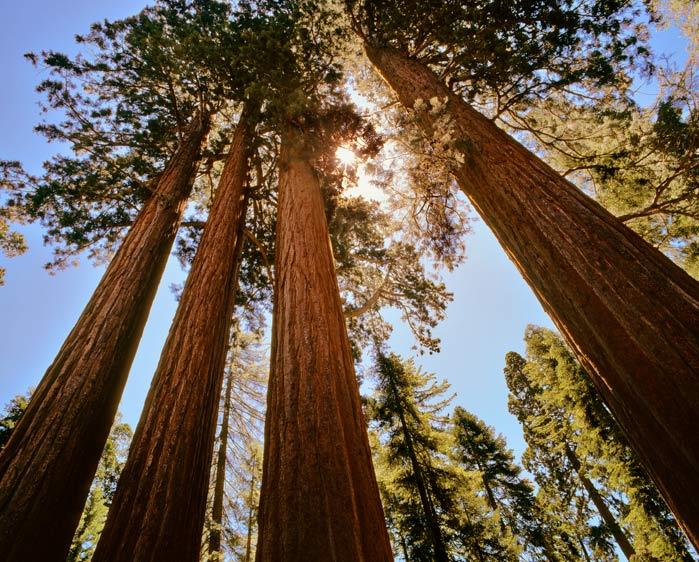 Sequoia Trees in Yosemite
Oldest, tallest living things on Earth

Need fire to germinate
Fire resistant bark/sap

Controlled fires = HEALTHY
Get rid of dead matter on forest floor
New life = new food for animals (bears)
Forest Fires Can be Bad Too…
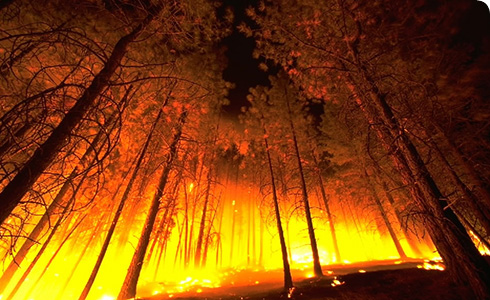 Controlled fires…good
Wildfires…BAD

Wildfires – uncontrolled fires
Human-caused
Lightning/spontaneous combustion

When trees burn – release CO2 (global warming)

Problem: Fire Management
Fires NOT affecting homes/structures allowed to burn.  WTF?
Healthy Forest Initiative
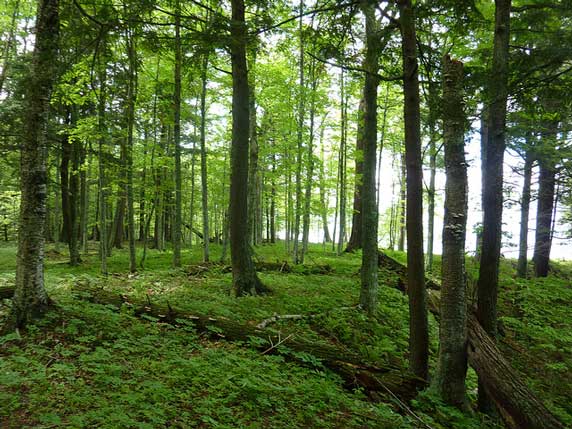 Healthy Forest Initiative (2003) – corporations can cut down trees of value in National Forests
Older trees

BUT

Must also clear underbrush/fire-prone trees

 Not doing so = paying fines/losing permit to cut trees down
Cutting Trees Down…
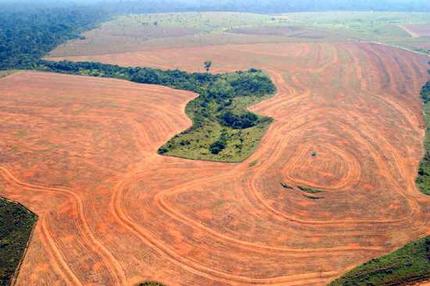 Deforestation – conversion of forests into something else
Grazing fields, farms, mines, cities, logging, etc.

Descreases:
Soil fertility
Biodiversity
Increases
Runoff (water pollution)
Erosion
CO2 levels (global warming)

Trees = Carbon Sink
Store CO2, prevent it from escaping into atmosphere
Quick Quiz #2
How can forest fires contribute to global warming?


What is the Healthy Forest Initiative and why is it necessary to encourage sustainability?


What are the negative results of deforestation?  Why does deforestation happen?
Warm Up #6
Forests are often described as a “carbon sink.”  What does this term mean?

Identify TWO ecological benefits provided by intact forest ecosystems (other than reducing CO2 levels in the atmosphere).  (AP TEST QUESTION)

Trees are often cut down and replaced with farmland.  Why is this only a short-term answer to the hunger crisis?

Describe one way that tropical rain forest destruction contributes to anthropogenic climate change.
Carbon Sinks…Pictured
Carbon Cycle – how carbon (CO2) is moved from one place to another

Sinks – absorb carbon
Trees/algae (photosynthesis)
Oceans
Fossil Fuels (oil, gas, coal)

Releasers – release carbon
Animals (respiration)
Factories (emissions)
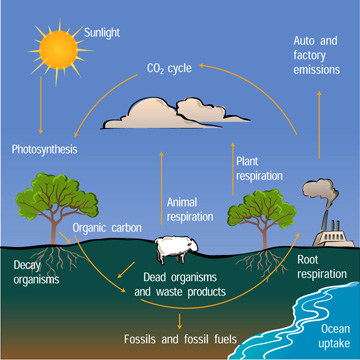 For decades, forest fires in the United States have been suppressed. In 2003 legislation was passed under the Healthy Forests Initiative (HFI) in response to the record-breaking wildfires that had occurred in the early 2000s.  Some environmental and conservation groups fear that negative impacts could result if timber companies are encouraged to harvest medium- and large-size trees in federally owned forests while clearing away the smaller trees and underbrush. 

(a) Identify TWO characteristics of forests that develop when fires are suppressed, and explain why the practice  of fire suppression does not reduce, but actually increases, the risk of intense and extensive forest fires. 

(b) The effects of the HFI are expected to extend beyond fire reduction. Excluding fire reduction, describe ONE  positive and ONE negative effect likely to result from the implementation of the provisions of the HFI. 

(c) Describe TWO ecosystem services provided for humans by forests. Explain how clear-cutting would affect each ecosystem service you describe.
Acceptable Answers
A) more dead matter accumulates on forest floor (fire-prone…more fires – Yosemite), AND fire tolerant species need fire to reproduce (Sequoia trees)

B) HFI = allows lumber companies to cut trees down…make money, timber costs decrease.
	BUT deforestation decreases biodiversity and increases soil erosion

C) services: Carbon sink (reduces CO2 levels), forests are pretty, provides a source of fuel (wood), biodiversity, make oxygen (photosynthesis)